How Are Our Students Doing?
Data Presentation by the Offices of Planning, Research & Institutional Effectiveness (PRIE)
Hilary Goodkind, PRIE Dean, CSM
Karen Engel, PRIE Dean, Cañada College
Ingrid Vargas, PRIE Dean, Skyline College

Student Panel Facilitated by 
Jeramy Wallace, District Academic Senate President

January 15, 2021 FLEX DAY
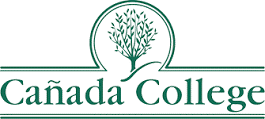 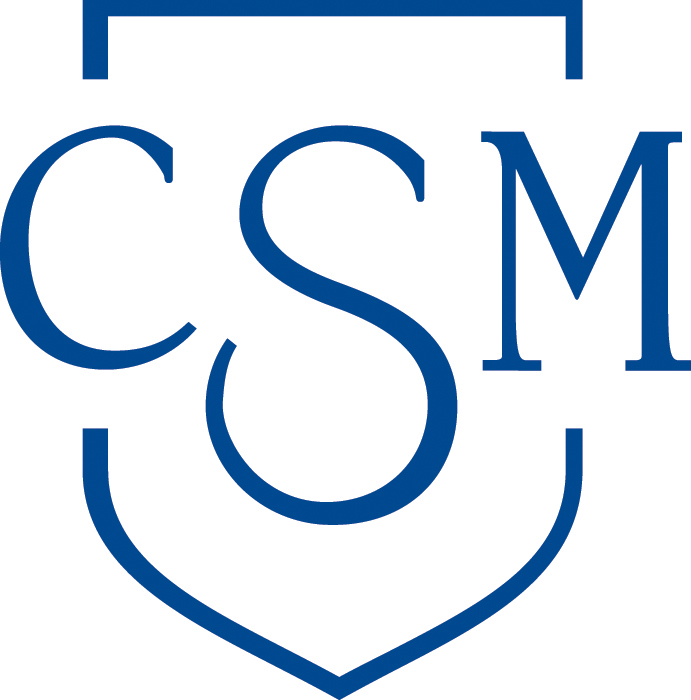 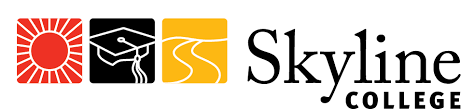 Topics
Pandemic-related Impacts
Engagement and Connection
Online Learning Issues
[Speaker Notes: Note:  these challenges were identified by a statewide survey of CA community college students (including SMCCCD students) administered in spring 2020 AS WELL AS local surveys administered by Skyline and Canada College in fall 2020.]
Our Context
Spiking COVID
Mental health
US adults (40%) report struggling with mental health or substance abuse during COVID 
Over 45% of statewide community college students reported moderate to severe anxiety Fall 2020 
Unemployment & Poverty
Nationally: Of the more than 22 million jobs that disappeared in the spring, 10 million remain lost  
Bay Area: 17% of residents are living in poverty, as opposed to the 10% calculated using the federal poverty line 
California community college students saw a decrease in their income (over 50%) and reported at least one basic needs insecurity (60%)
[Speaker Notes: Hyperlinks to Sources:
Spiking COVID
Mental health
US adults (40%) report struggling with mental health or substance abuse during COVID Over 45% of statewide community college students reported moderate to severe anxiety Fall 2020 
Unemployment & Poverty
Nationally:  Of the more than 22 million jobs that disappeared in the spring, 10 million remain lost 
Bay Area:  17% of residents are living in poverty, as opposed to the 10% calculated using the federal poverty line 
California Community College Students saw a decrease in their income (over 50%) and reported at least one basic needs insecurity (60%)]
Pandemic-Related Impacts
COVID Pandemic’s Toll on Student Well-being
Q: Please indicate whether or not you have experienced any of the following during the current calendar year (2020):  (2018 asked about past 2 years)
% Responding “Yes”
Despite Pandemic, Course Success Rates Remain Strong
Small Differences Between 2019 and 2020 Term Outcomes Across All Race/Ethnic Groups
Pandemic Impact Seen in Changes to the Demographic Composition of SMCCCD Students
For Fall 2020 vs. Fall 2019, SMCCCD student headcount declined by 6%, with muchlarger declines among our International, English as a Second Language speakers and
low income students
Decline in headcounts:
International Students 	   ↓ 36% 
Primary language not English          (domestic students) 		   ↓ 28% 
Low income students 		   ↓ 27%
Students >=40 years 		   ↓ 20%
Increase in headcounts:
High School Dual Enrollment 		↑ 31%
4yr College Students taking classes for transfer units	             ↑ 42%
Pandemic-related Impact: Panel Discussion
Student Engagement and Connection: Survey Results
Most students receive feedback on their work
Q:  How frequent is the feedback you receive on your online assignments?
[Speaker Notes: Source:  Cañada and Skyline College Fall 2020 Student Engagement Survey results (combined results) – 1,395 respondents]
Fewer students are accessing support services
Please check the support services you have used this semester (Fall 2020)
Fall 2020 (COVID)
Please check the support services you have used this academic year (2018-19)Spring 2019 (Face-to-Face)
Tutoring
[Speaker Notes: Describe your]
Collaboration with other students is down
Q: During the current term, about how often have you:
Worked on assignments with other students during class
Worked on assignments with other students outside of class
Note: 2008-2016 data are from the CCSSE survey which employs different methodologies than the 2020 survey.
Students would like help connecting with peers
Would you like help connecting with other students in order to find a study partner(s)?
Do you participate in study groups outside of class time?
Yes
Yes
Student Engagement and Connection: Panel Discussion
Online Learning Challenges
Overall, 74% of students rate their overall experience with online learning as good or very good (fall 2020)
Student effort has increased
Students may be spending more time studying, reading, rehearsing, and doing homework in a typical 7-day week
Students may be more likely to engage in class discussion
Q: During the current term, about how often have you      contributed to a class discussion?
Student Learning Challenges- Qualitative
Work/life/school demands of distance education
Time management/focus/screen time
Lab/hands-on classes are a challenge online (Preference for face-to-face)
Virtual collaboration with peers and professors 
Accessing support services (tutoring) 
Accessing faculty (responsiveness and mode of contact)
Faculty proficiency with Canvas
Student online learning preferences during the pandemic raise questions about post pandemic preferences
Students both statewide and at SMCCD prefer Hybrid Learning (a combination of synchronous and asynchronous (50%)
Students both statewide and at SMCCD prefer Asynchronous Learning (Roughly 30%)
 Preferences depend upon the class and instructor
Online Learning Challenges: Panel Discussion
Sources
CONTEXT Data Sources:
Spiking COVID
Mental health
US adults (40%) report struggling with mental health or substance abuse during COVID Over 45% of statewide community college students reported moderate to severe anxiety Fall 2020 
Nationally:  Of the more than 22 million jobs that disappeared in the spring, 10 million remain lost 
Bay Area:  17% of residents are living in poverty, as opposed to the 10% calculated using the federal poverty line 
California Community College Students saw a decrease in their income (over 50%) and reported at least one basic needs insecurity (60%)
SMCCCD Student Data Sources:
Skyline Fall 2020 Student Survey
Cañada Fall 2020 Student Survey (28% of respondents are CSM students)
RP Group Statewide Student Survey Spring 2020